Intelligente Postfachanlage
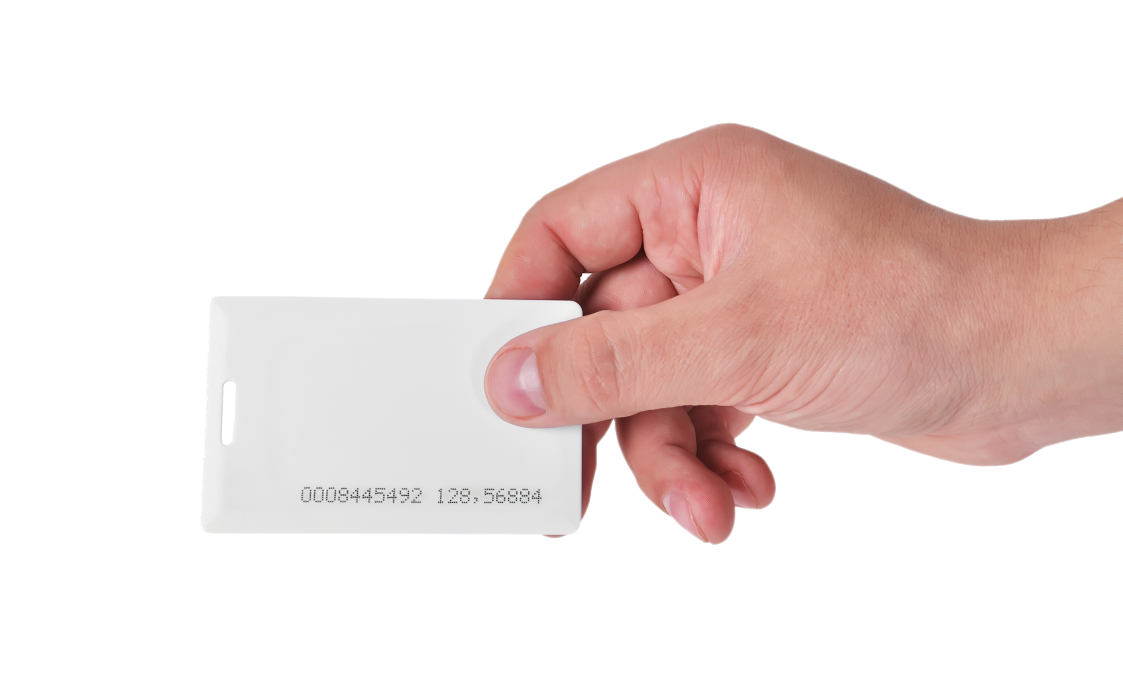 Öffnung mit RFID-Karte